Evading your protection and exfiltrate the data
Out of Band Data Exfiltration
About Me
~# whoami&&id 
 root\n uid=0(root) gid=0(root) groups=0(root)
Work and education:
Pentester		@Atos Romania
BEng		@University “Politehnica” of Bucharest
MEng.		@University “Politehnica” of Bucharest
MSc 		@Bucharest Academy of Economic Studies
Member		@Romanian Security Team community
Speaker 		@DefCamp 2017
CEH
Interests:
Web App Security
Infra Security
IoT Device Security
Contact: @matasareanu13
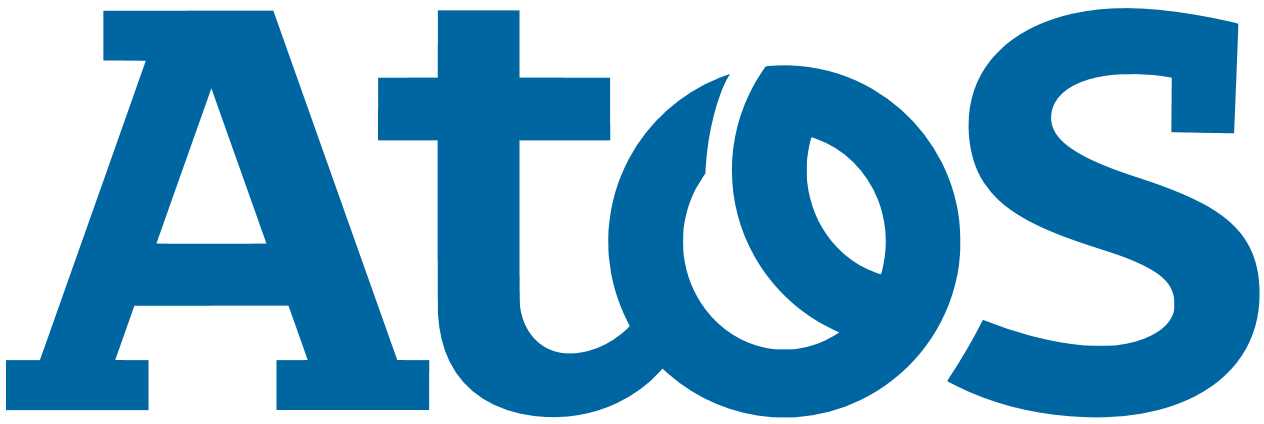 What is data exfiltration?

Data exfiltration is the unauthorized transfer of data from a computer. The transfer of data can be manual by someone with access to the computer or automated, carried out through network protocols.
Out Of Band Data Exfiltration

Out-Of-Band (OOB) techniques are methods by which an attacker has an alternative way to confirm and use an otherwise “blind” vulnerability.
The OOB techniques often require a vulnerability to generate a connection to the outside world.
Why should I care?
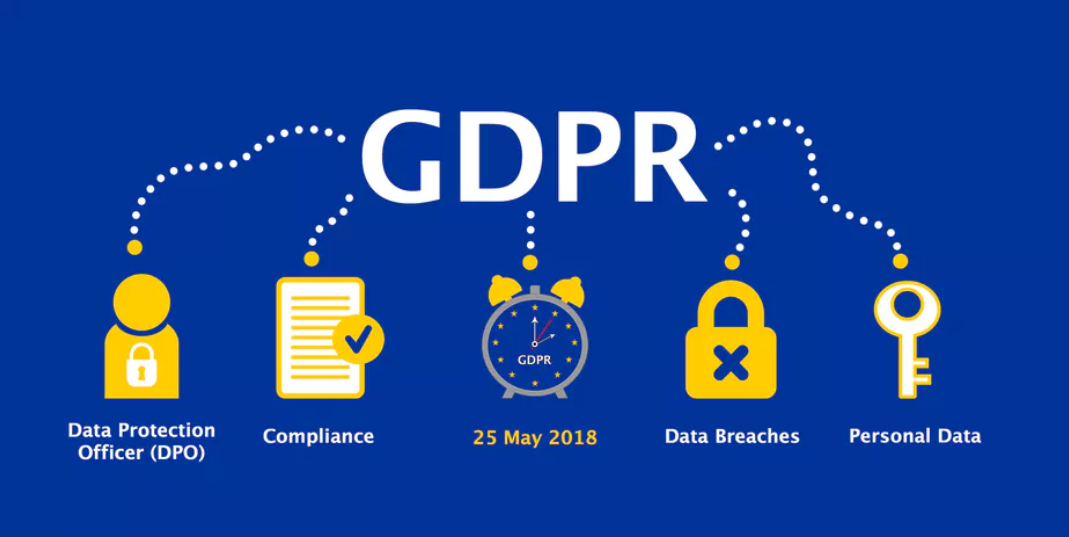 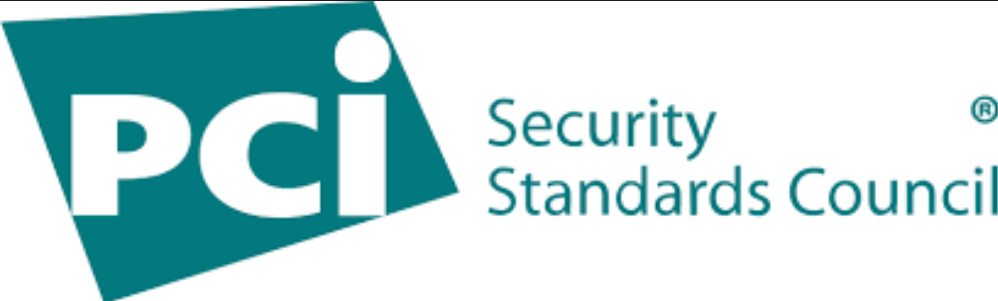 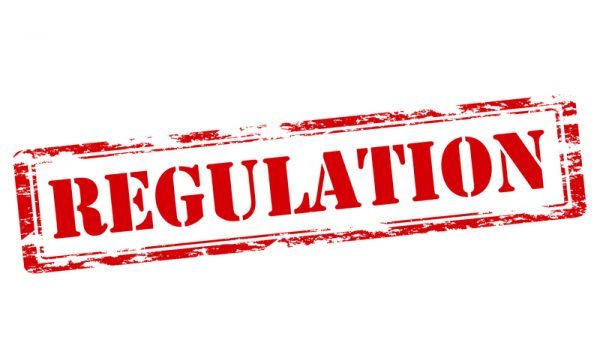 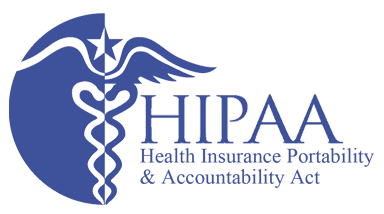 Why should I care?
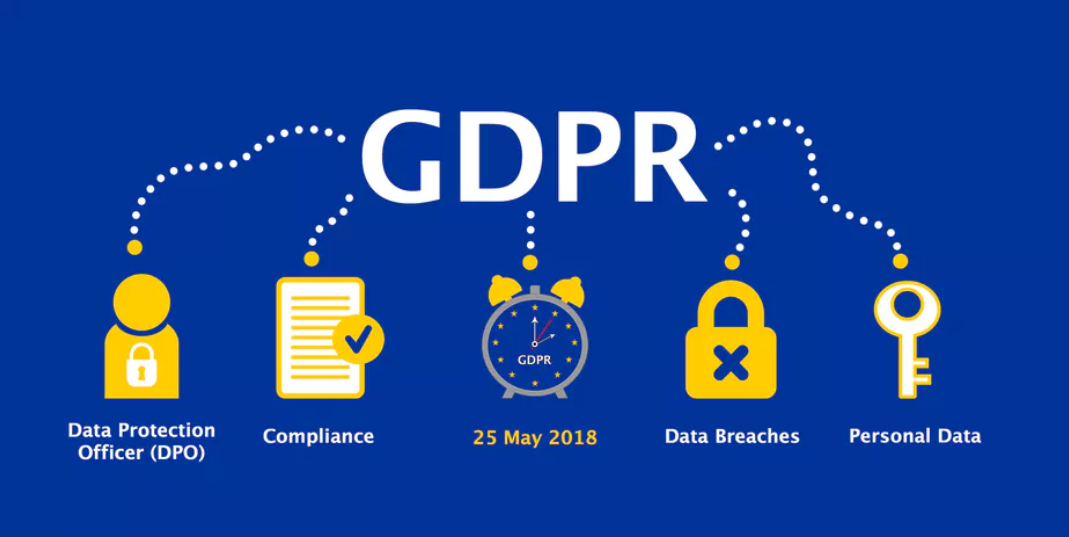 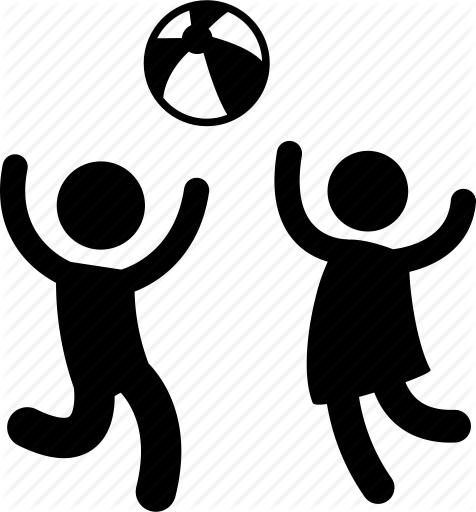 Safe User Data
=
Happy
Users
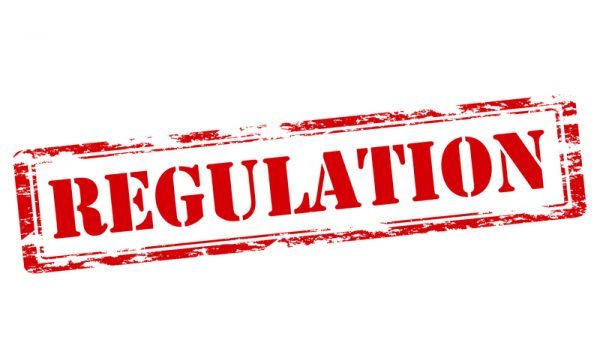 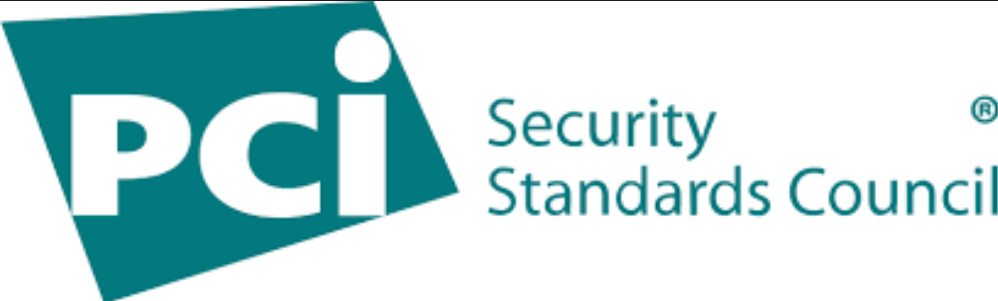 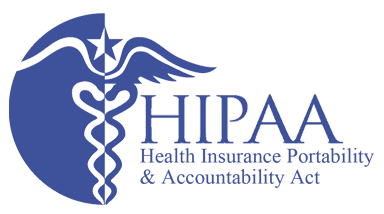 What protocols are used (abused) usually:
TCP
HTTPS
FTP
SMB
SMTP
UDP
DNS
ICMP
ping
802.11
Wi-Fi SSID
Making your own environment for testing

Get a Linux VM from a provider that offers you a static public IP
Buy a short domain name from your favorite registrar.
Transfer DNS records from the registrar to your own DNS server/ point it to the IP of the Linux VM
Making your own environment for testing
Open port 53 udp/tcp for any incoming connection in your firewall
Open ports 20,21,80,443,8080 tcp also.
Install named/bind9 on the Linux VM


configure bind to be an authoritative server for the acquired domain
edit /etc/bind/named.conf.options
 



edit /etc/bind/named.conf.local

			 	*replace example.com with your domain name
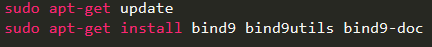 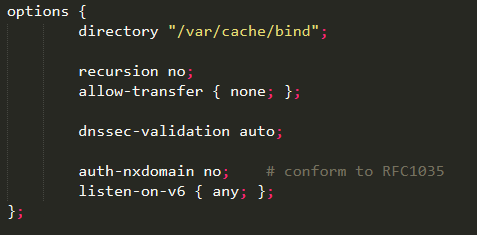 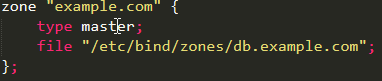 Making your own environment for testing

Copy the example zone and reverse zone files and rename them:



Edit the db.example.com file and edit the SOA record and edit the serial number
Edit the db.example.com file and add a NS record that translates to ns1.example.com
Add A records that translate your public IP to example.com 
Add A, AAAA, CNAME records that translate your public IP to *.example.com

Check the config of the zone like this:


You can check the info it gets asked about in /var/log/syslog. I recommend changing this so as to be easier to check the interrogations.
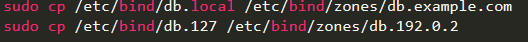 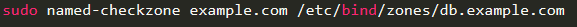 For a simpler way to check the DNS records you could use a simple PHP script with the following lines:
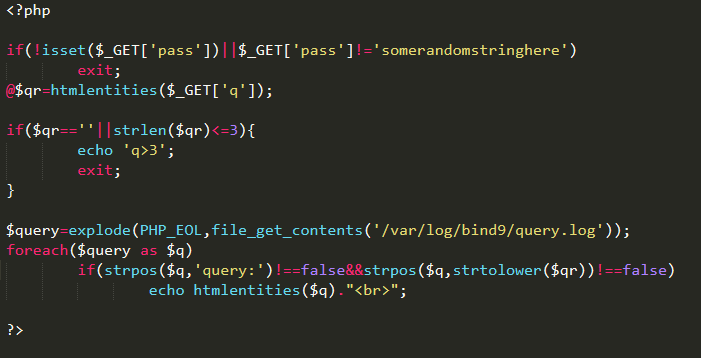 DNS Limitations
A domain name can have maximum of 127 subdomains.
Each subdomains can have a maximum of 63 character length.
Maximum length of a full domain name is 253 characters.
Due to DNS records caching add unique value to URL for each request.
Quick ICMP Example:
I.E. To catch ICMP requests we can use tcpdump with a filter:


Now that we have a listener open on our server we can send the data we want to exfiltrate from the server
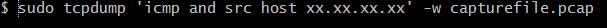 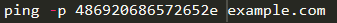 We can use a quick Python scrip to encode the data to hex format and send it.
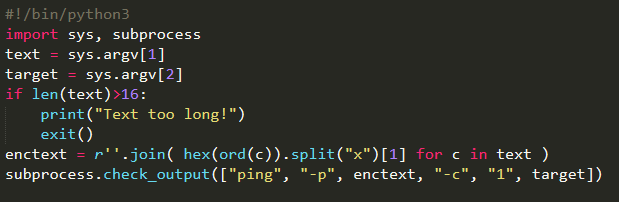 What vulnerabilities do attackers use to exfiltrate data?
The classics:
SQL injection
Remote Code Execution
SSRF
OS command execution 
( the ICMP example from above might be useful in this case)
et al.
The (new) vulns on the block:
XXE
Blind SQLi example – MSSQL – DNS OOB:
To exfiltrate data from a MSSQL database we could just use the xp_dirtree built-in function


If xp_dirtree does not work we can use other functions like:
xp_fileexists
xp_subdirs
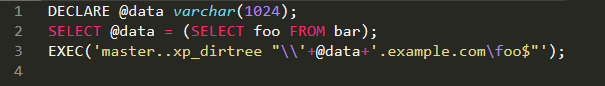 Blind SQLi example – MySQL – DNS OOB:

To exfiltrate data from a MySQL database we could just use the LOAD_FILE function:
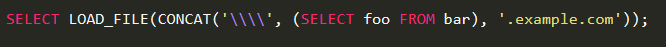 Blind SQLi OOB example – automated using Sqlmap:
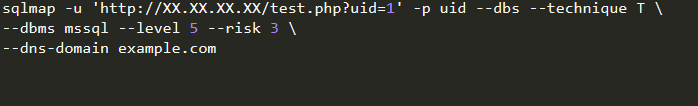 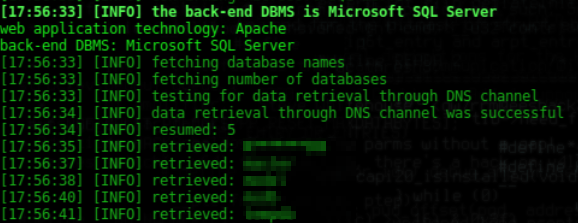 XXE
Confirming XXE via DNS
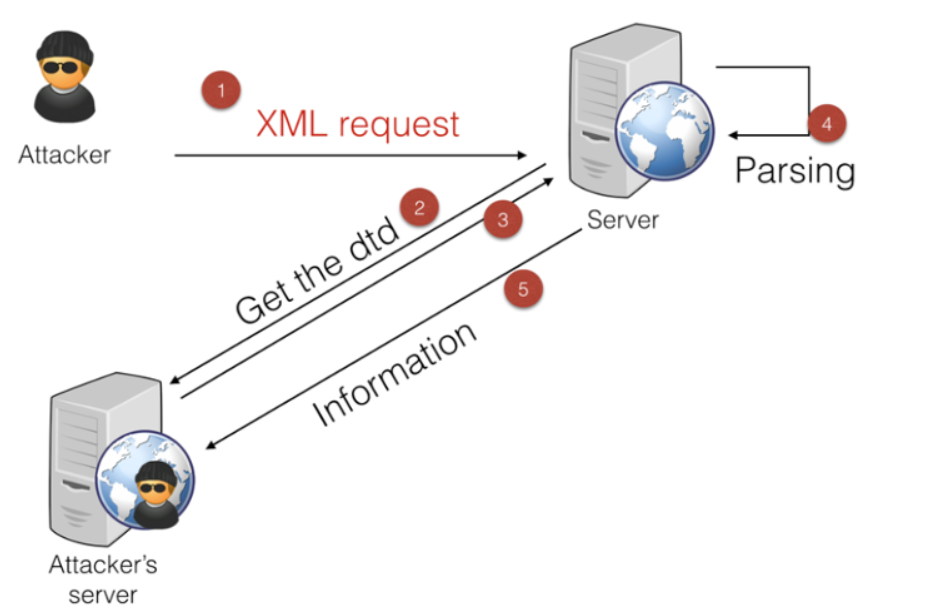 XXE
Confirming XXE via DNS
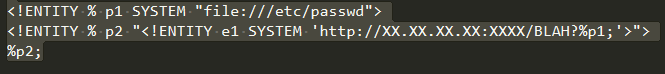 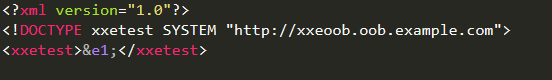 XXE
Getting files out via XXE
Can use HTTP/FTP/DNS for this 
We will use FTP – most XML processors support it
We will host a file on our server that can be accessible via FTP:
sudo pip install pyftpdlib
python –m pyftpdlib -w
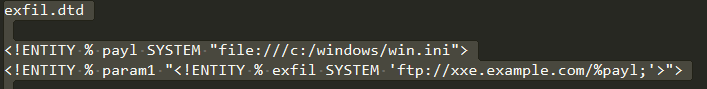 XXE
Getting files out via XXE
Tell the vulnerable server to request the file:
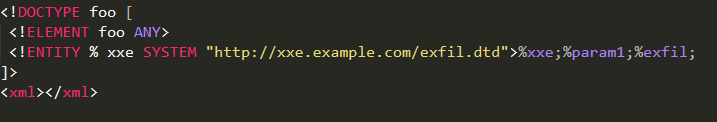 >> Magic:
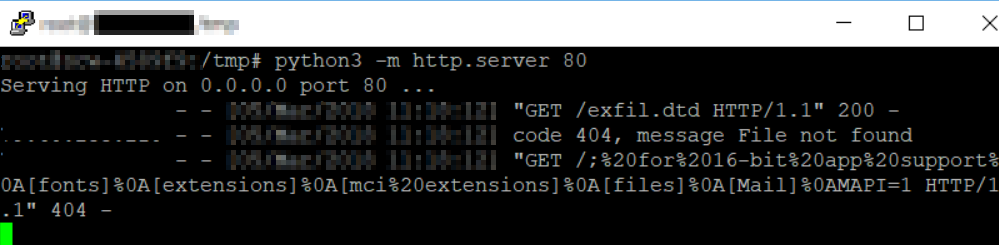 XXE
Getting password hashes out via XXE
Start responder.py on your VM:

Setup the XXE vector


Acquired credential hash
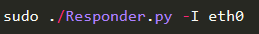 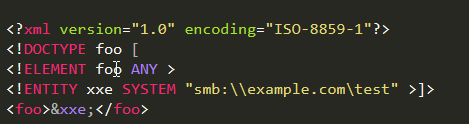 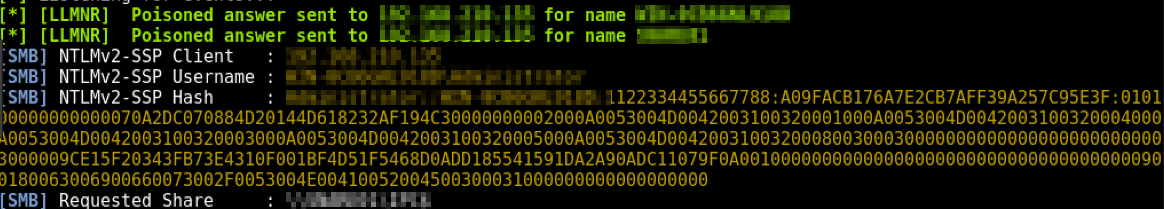 Wi-Fi as an OOB data exfiltration channel
SSID is visible to the user
802.11 Probe requests are not ^^
The netsh command does this by first setting up a non existent access point using the data we want to send as the name.

send that data by trying to connect to the access point
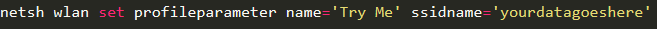 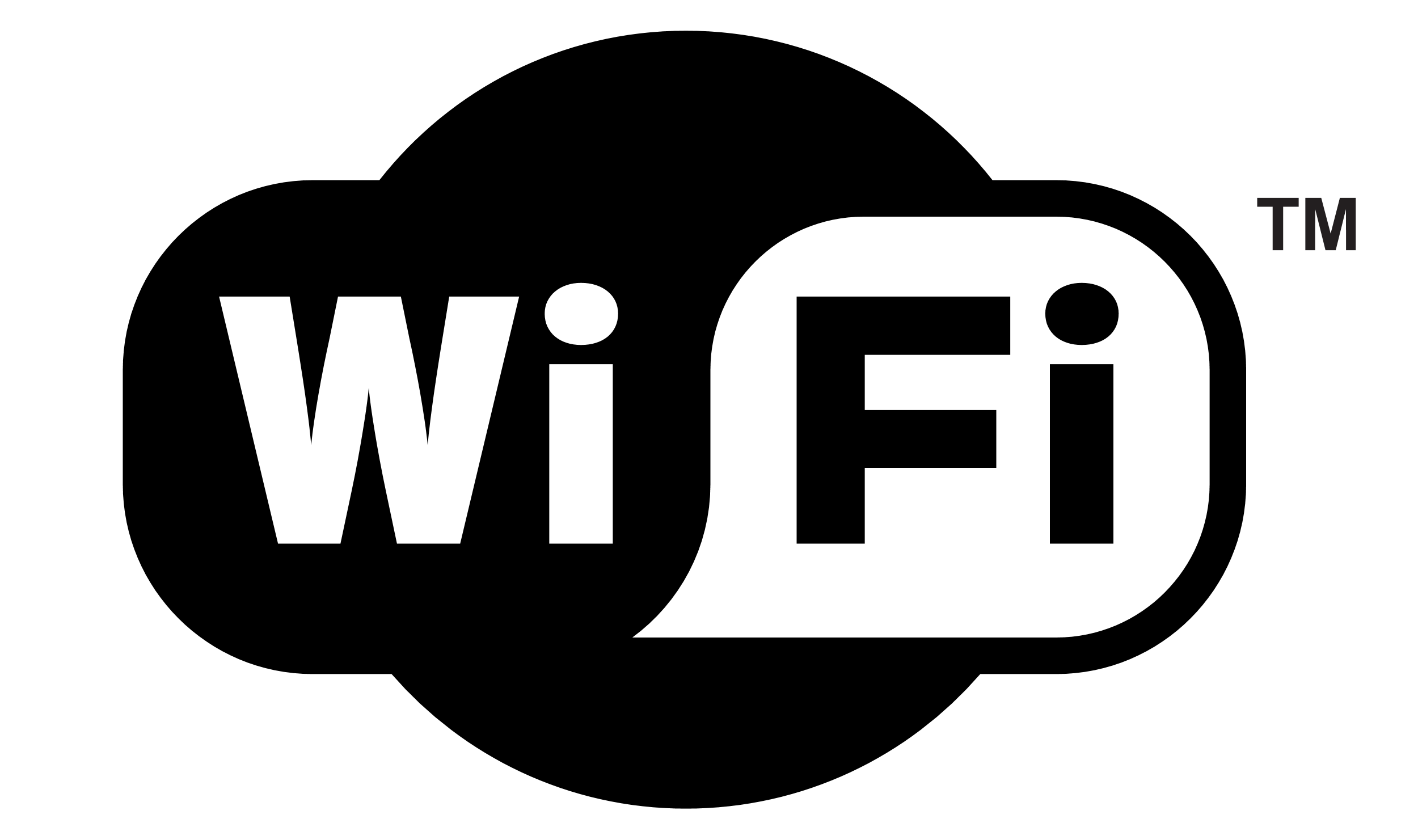 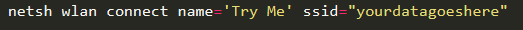 Prevention recommendation:
Fix the vulnerabilities

Block egress traffic

Network micro-segmentation

Set-up rate limiting for requests

Set-up an IDS/IPS properly 
Quick Demo 




	May the demo gods be with us today!!!
Cool O-O-B tools:
https://www.xxe.sh/
https://github.com/sqlmapproject/sqlmap 
https://github.com/yarrick/iodine 
https://github.com/stealth/fraud-bridge
https://github.com/TryCatchHCF/Cloakify 
https://github.com/ytisf/PyExfil
Questions??
References:
https://www.techopedia.com/definition/14682/data-exfiltration
https://www.notsosecure.com/oob-exploitation-cheatsheet/
http://bernardodamele.blogspot.com/2012/06/data-retrieval-over-dns-in-sql.html
https://www.slideshare.net/stamparm/ph-days-2012miroslavstampardataretrievaloverdnsinsqlinjectionattackspaper
https://blog.zsec.uk/out-of-band-xxe-2/
https://pentest.blog/data-ex-filtration-with-dns-in-sqli-attacks/
https://www.digitalocean.com/community/tutorials/how-to-configure-bind-as-an-authoritative-only-dns-server-on-ubuntu-14-04
https://blog.zsec.uk/out-of-band-xxe-2/ 
https://github.com/api0cradle/Powershell-ICMP/blob/master/Powershell-ICMP-Sender.ps1 
https://github.com/lukebaggett/dnscat2-powershell/blob/master/dnscat2.ps1 
https://ss64.com/nt/certutil.html 
https://isc.sans.edu/forums/diary/Exfiltrating+data+from+very+isolated+environments/23645/ 
https://pentest.blog/data-ex-filtration-with-dns-in-sqli-attacks/ 
https://www.aldeid.com/wiki/File-transfer-via-DNS 
https://www.dbrnd.com/2015/05/postgresql-cross-database-queries-using/ 
https://www.youtube.com/watch?v=e4_NLFZc-kw